Ιταλία
Ονόματα μαθητών
Ιταλία
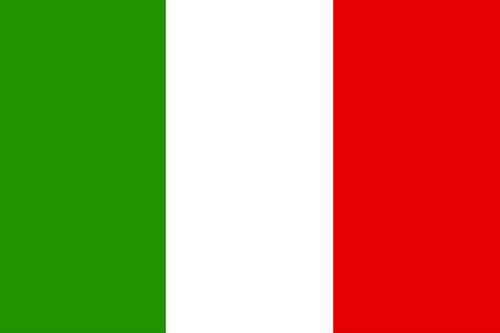 Σημαία Ιταλίας
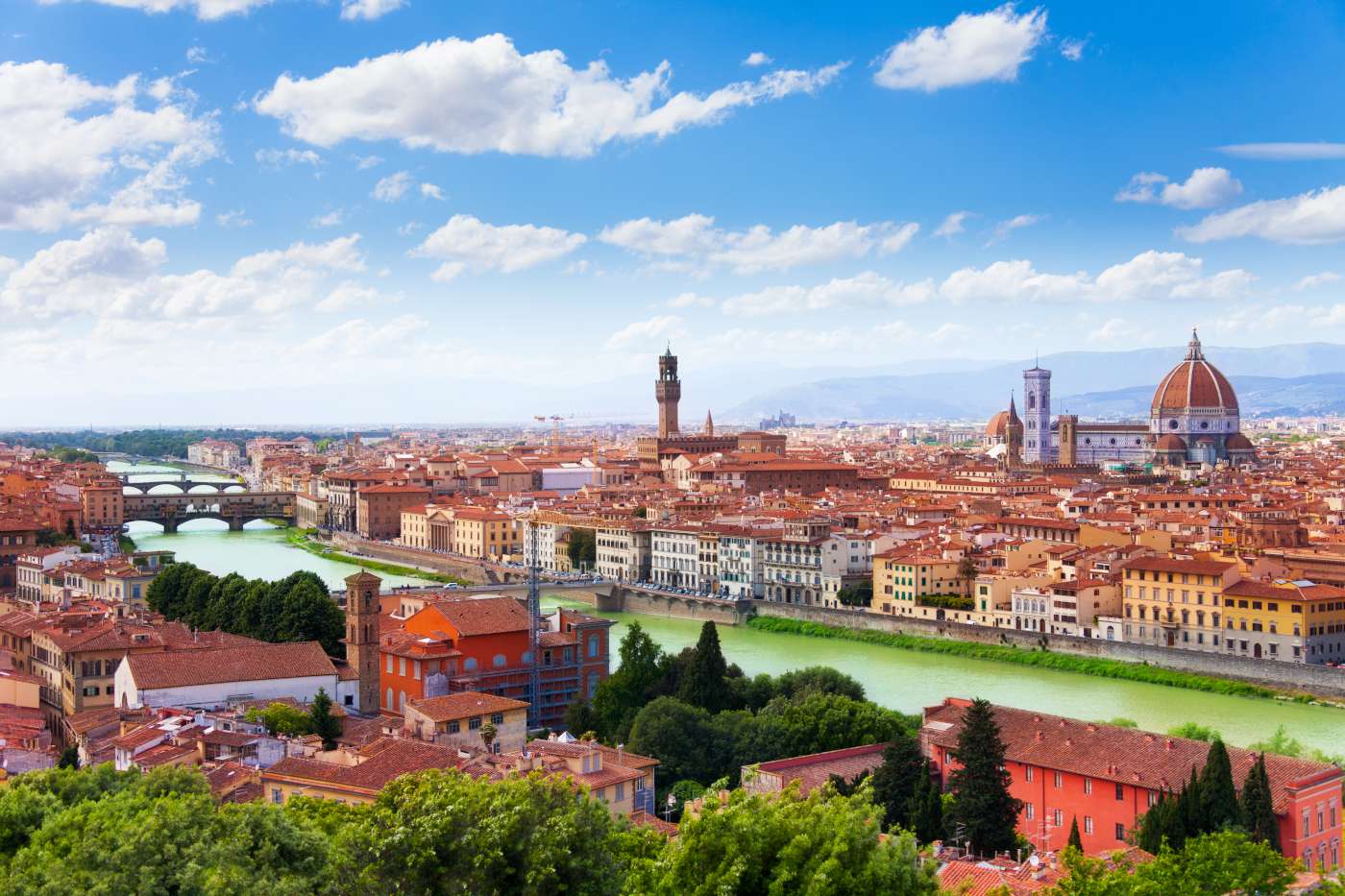 Πρωτεύουσα
 Ιταλίας: 
Ρώμη
Ιταλία
Η Ιταλία βρίσκεται στην Ευρώπη
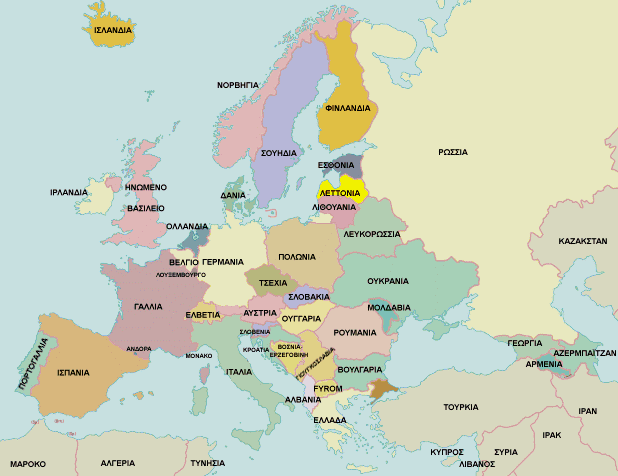 Ιταλία
Το νόμισμα της Ιταλίας είναι το ευρώ!
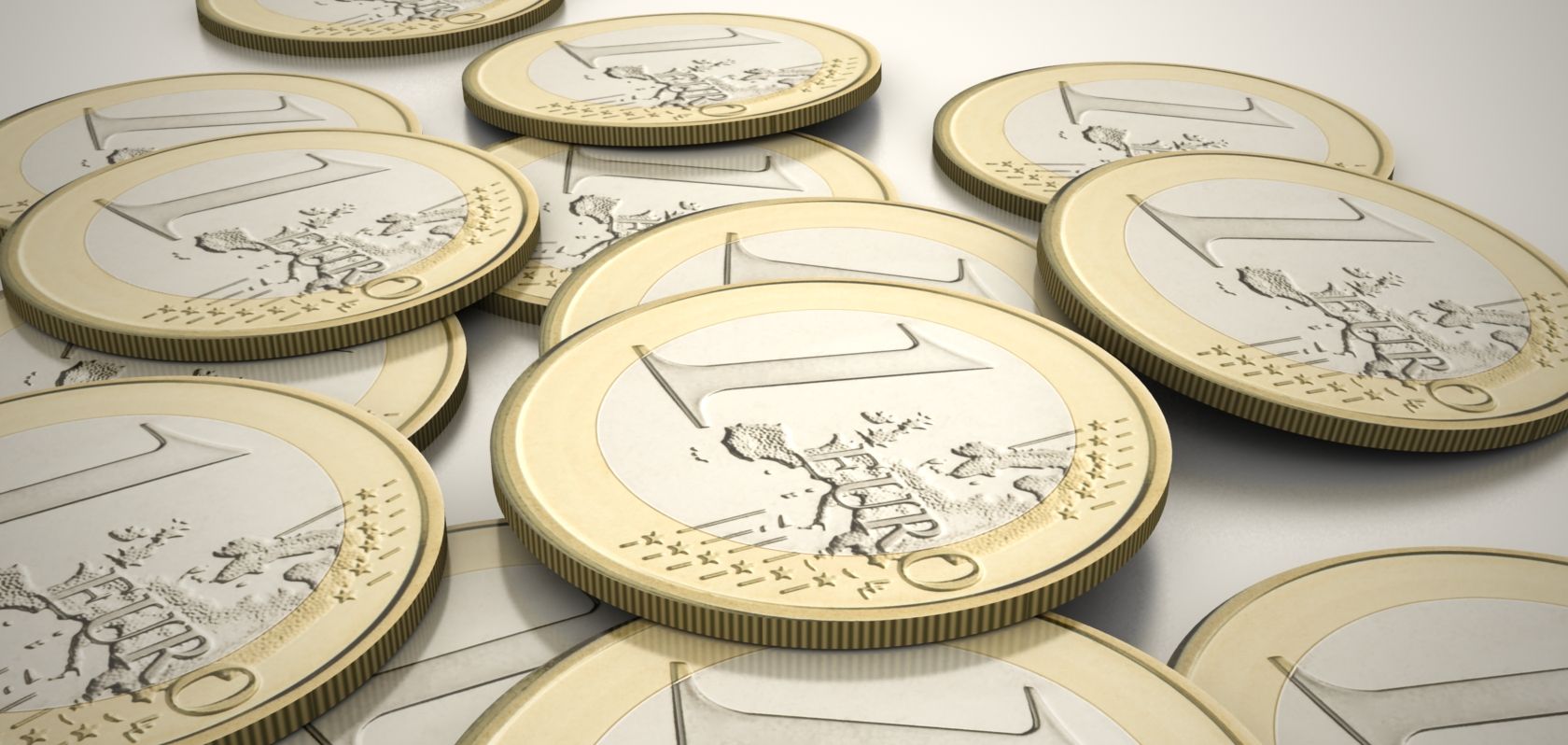 Ιταλία
Στην Ιταλία μιλούν Ιταλικά!
Έχει  60 εκατομμύρια κατοίκους
Τέλος